Развитие мелкой моторики у детей дошкольного возраста
«Истоки способностей и дарований детей находятся на кончиках  их пальцев. От них, образно говоря, идут тончайшие ручейки, которые питают источник творческой мысли. Чем больше уверенности и изобретательности в движениях детской руки, тем тоньше  ее взаимодействие  с орудием труда, тем сложнее движения, необходимые для этого взаимодействия, тем ярче творческая стихия детского разума. 
Чем больше мастерства в детской руке, тем ребенок умнее». 
В.А.Сухомлинский
Влияние воздействия руки на мозг человека известно еще до нашей эры. Специалисты восточной медицины утверждают, что игры с участием рук и пальцев приводят в гармоничное отношение тело и разум, поддерживая мозговые системы в отличном состоянии.
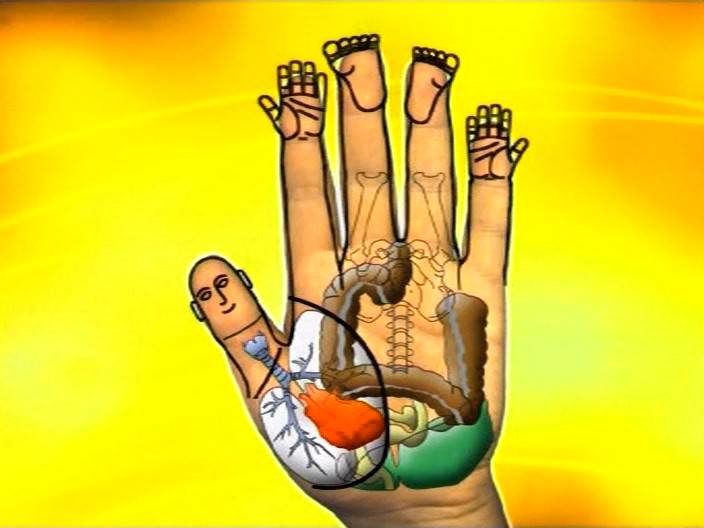 Совершенствовать мелкую моторику через пальчиковые игры
Сочетать игры и упражнения для тренировки пальцев с речевой деятельностью детей
Развитие мелкой моторики
Повысить компетентность родителей, в значимости пальчиковых игр
НАГЛЯДНОСТЬ
И
УЧЁТ ВОЗРАСТНЫХ И ИНДИВИДУАЛЬНЫХ 
ОСОБЕННОСТЕЙ
ПРИНЦИПЫ
РАБОТЫ
РАЗВИВАЮЩИЙ ХАРАКТЕР ОБУЧЕНИЯ
СИСТЕМАТИЧНОСТЬ
И
ПОСЛЕДОВАТЕЛЬНОСТЬ
Составление фигур из счетных палочек
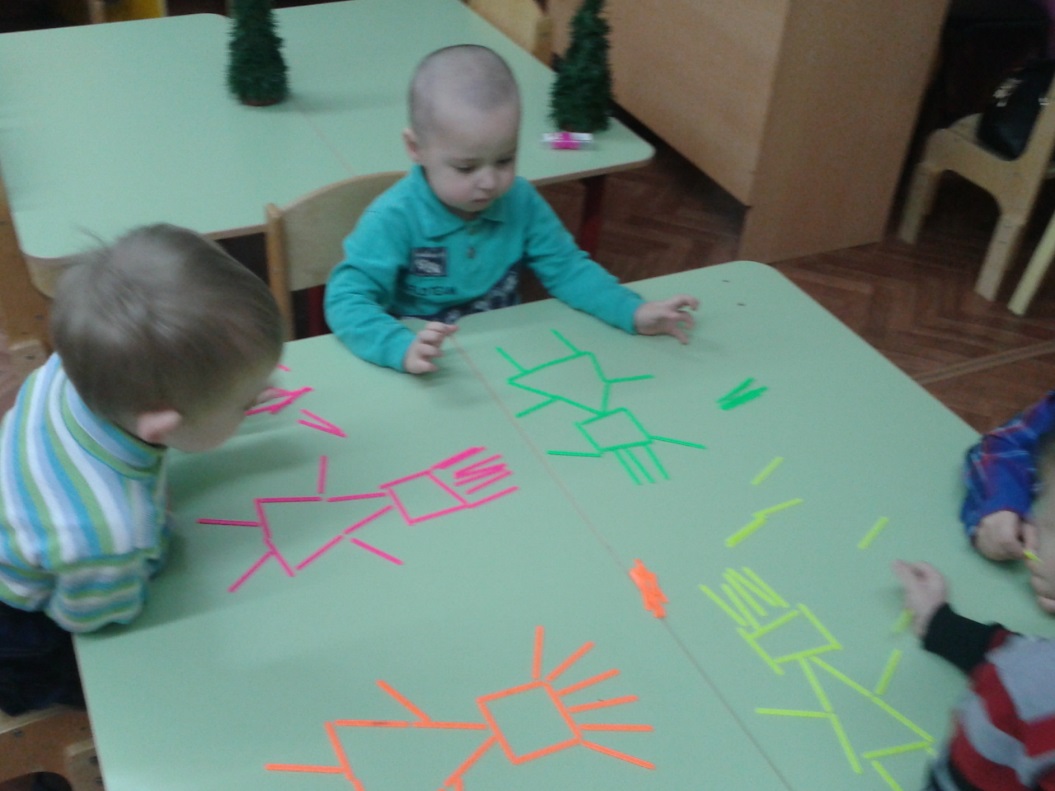 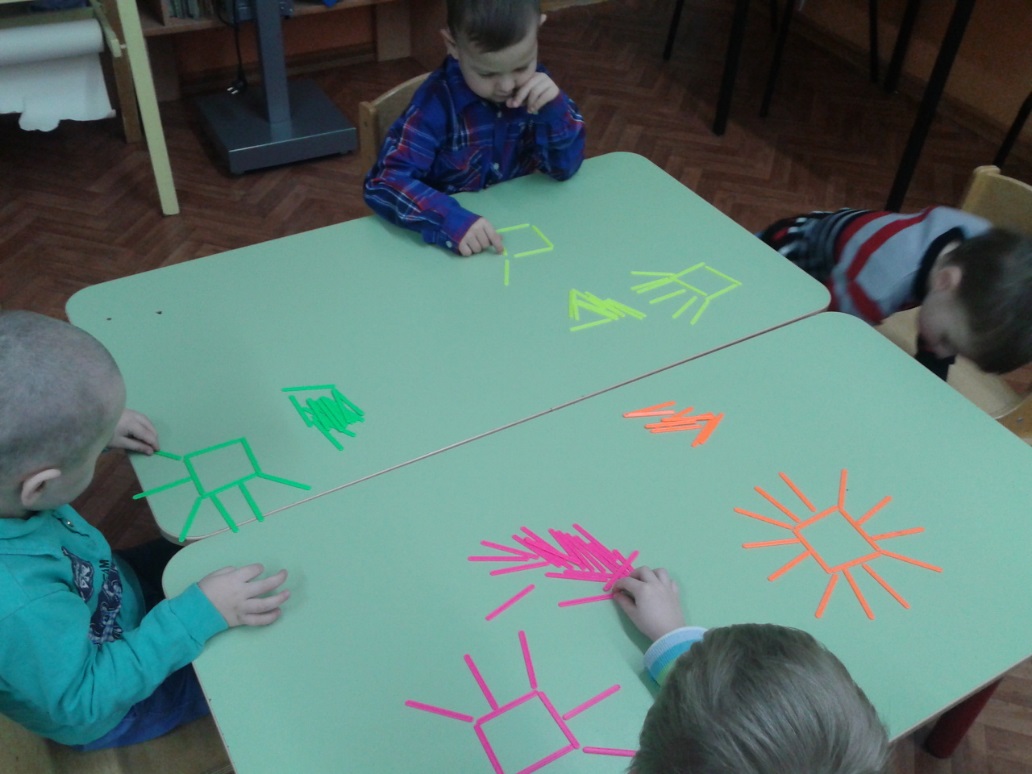 Использование прищепок
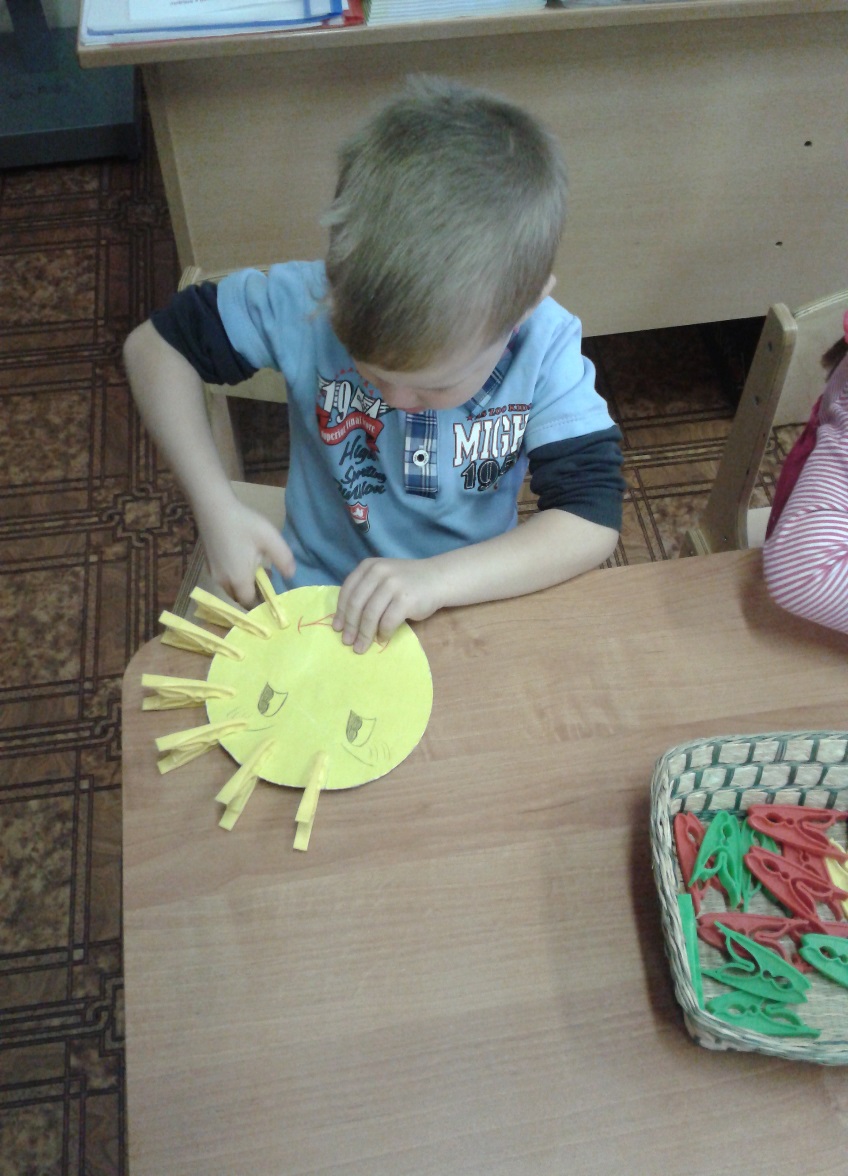 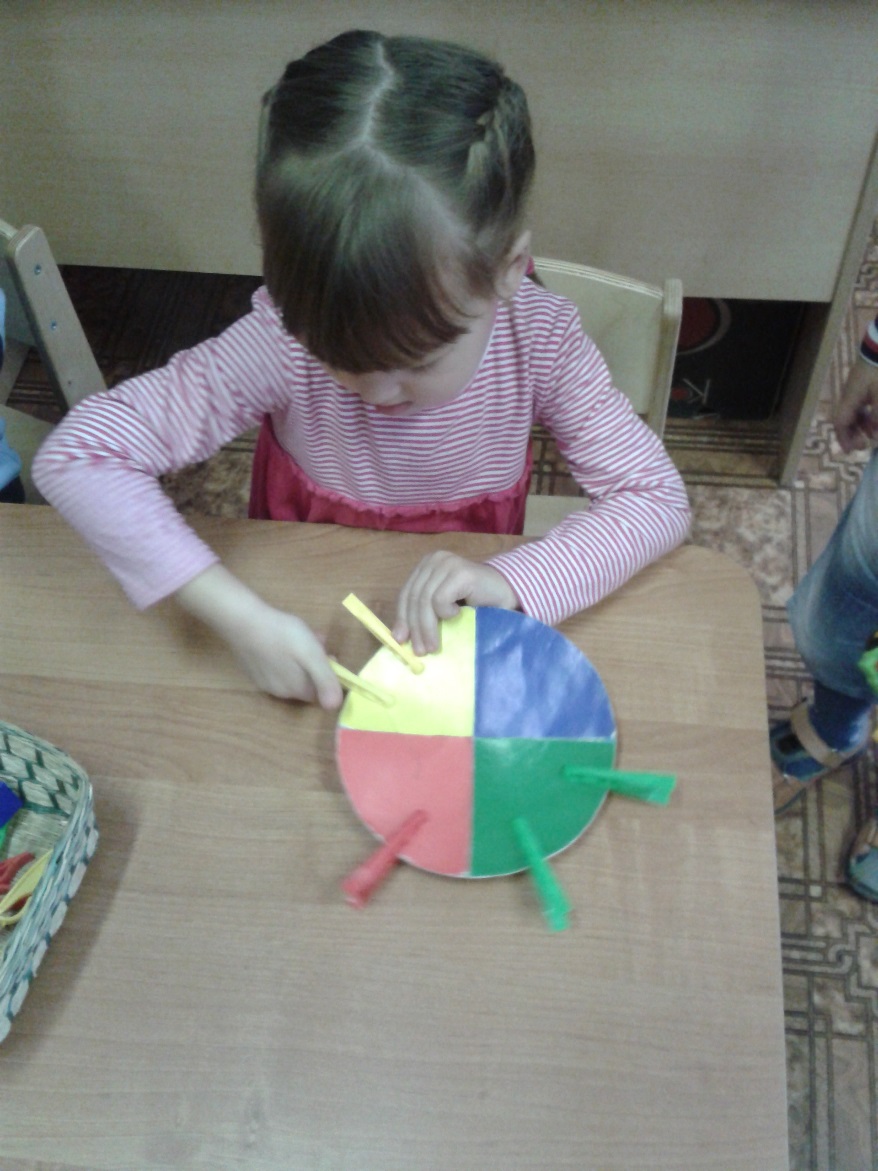 Пальчиковая гимнастика
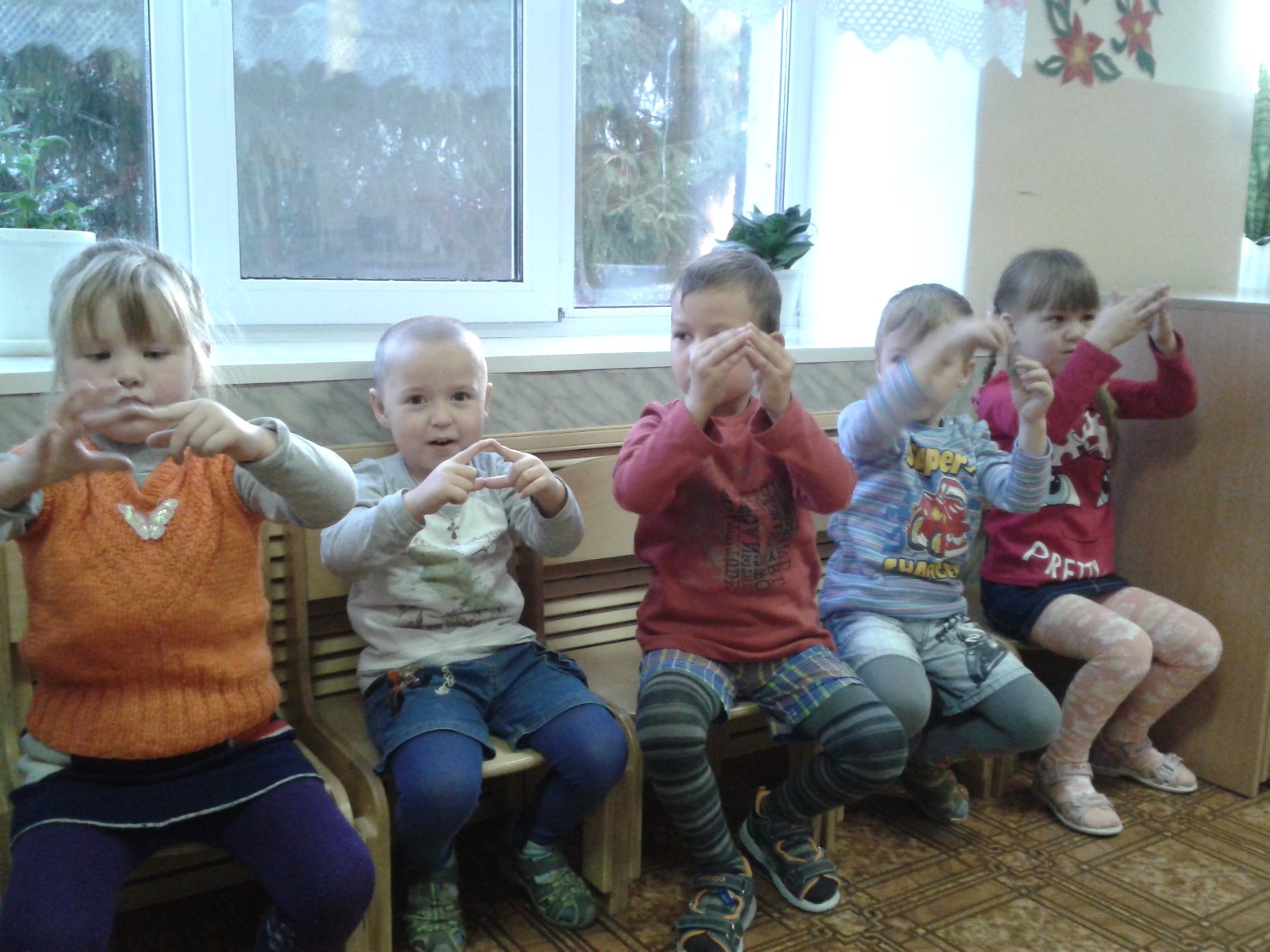 Сухой бассейн
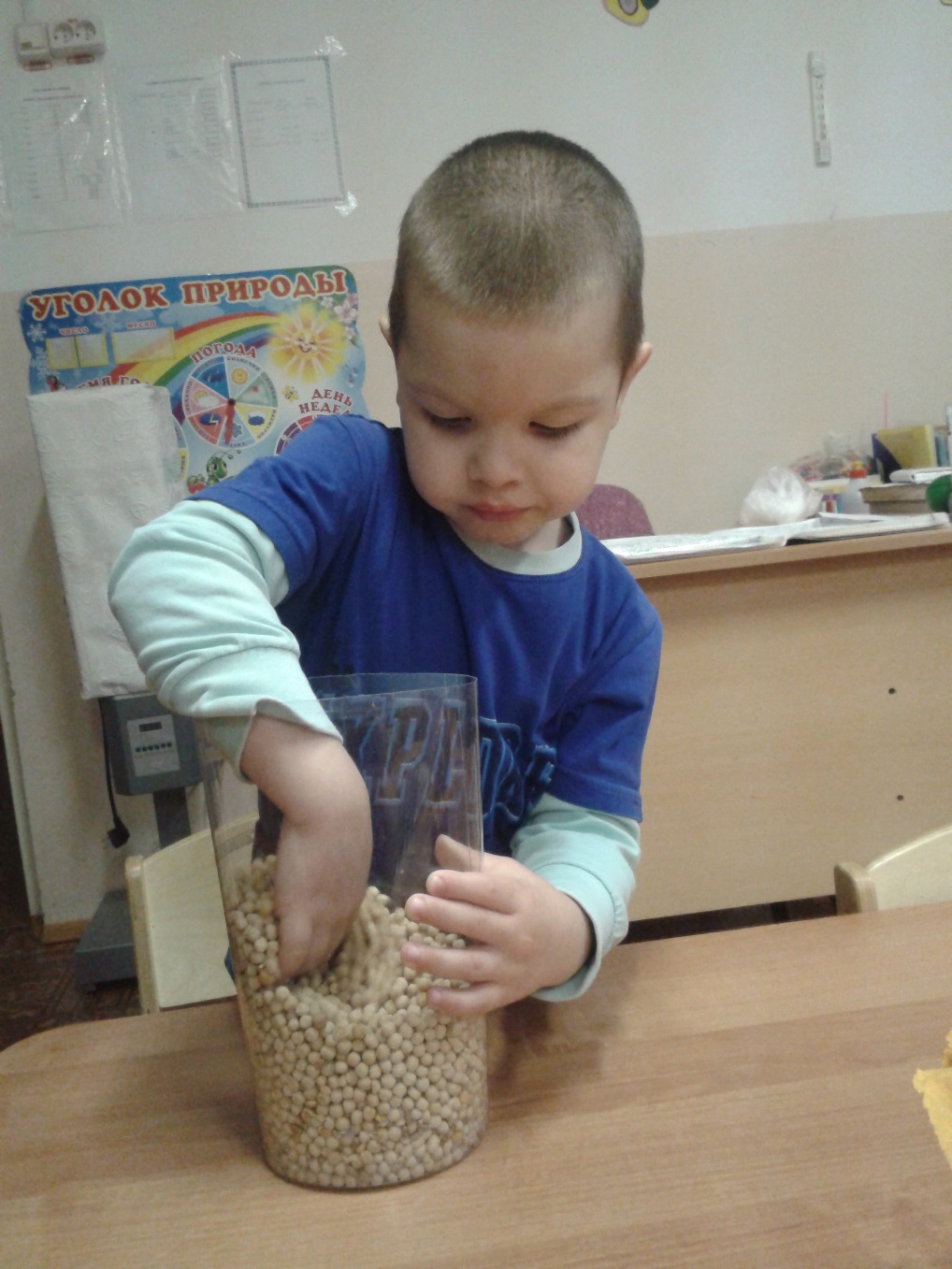 Нанизывание
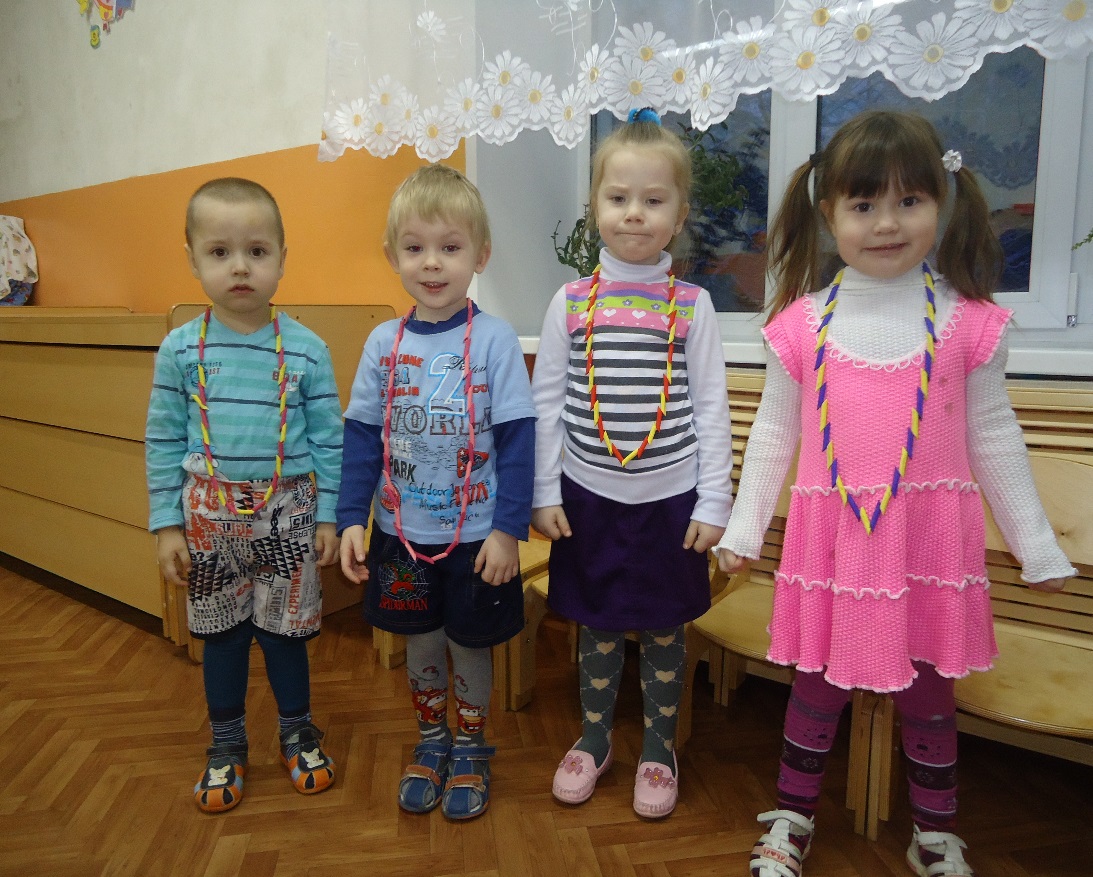 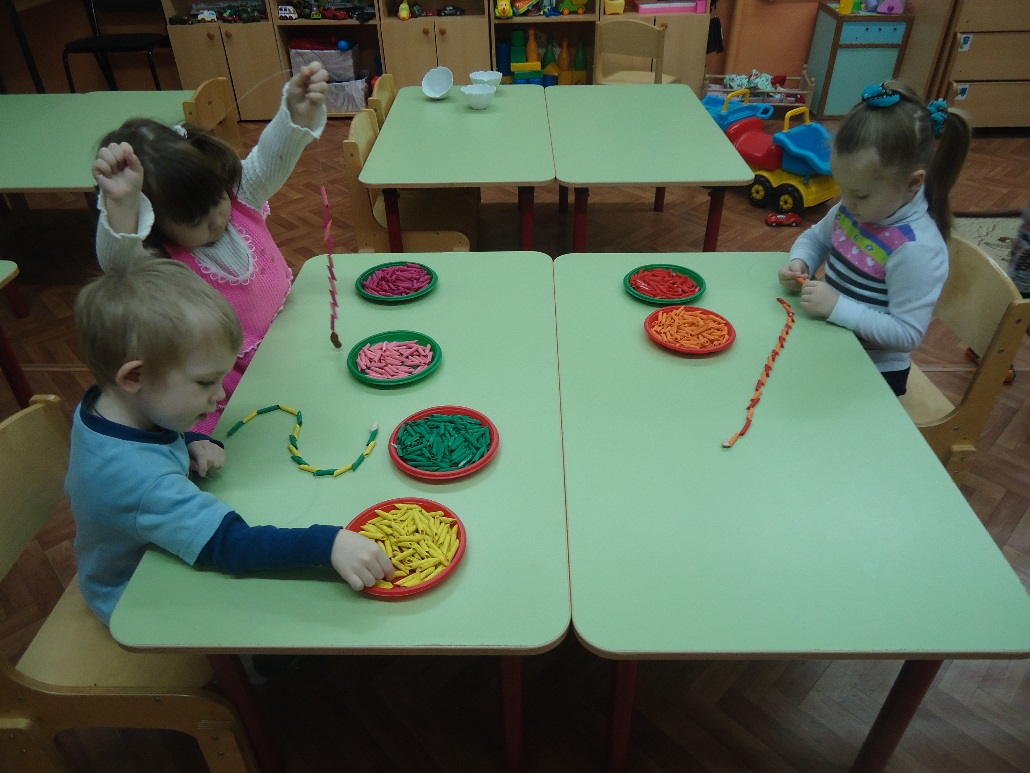 Шнуровка
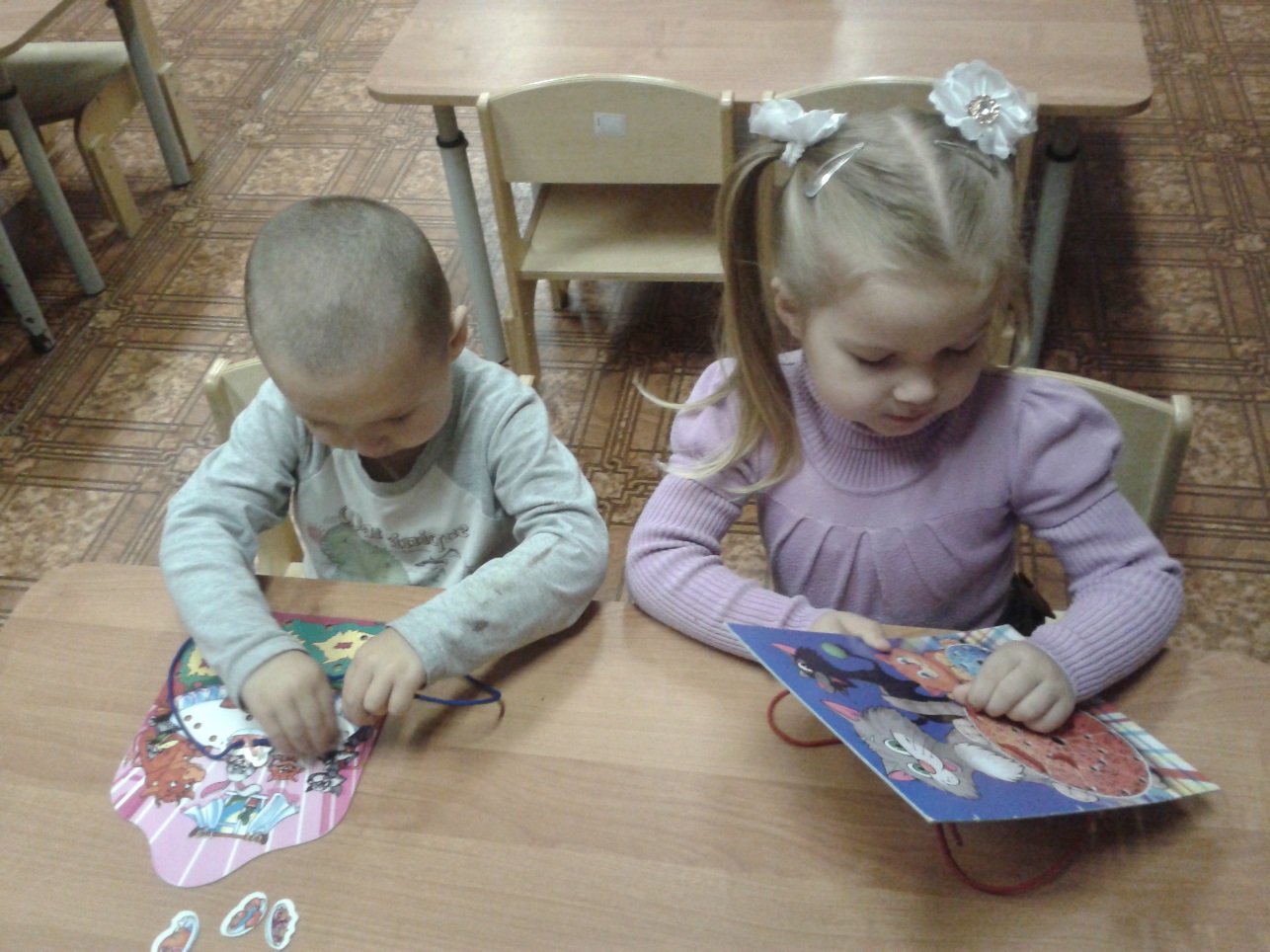 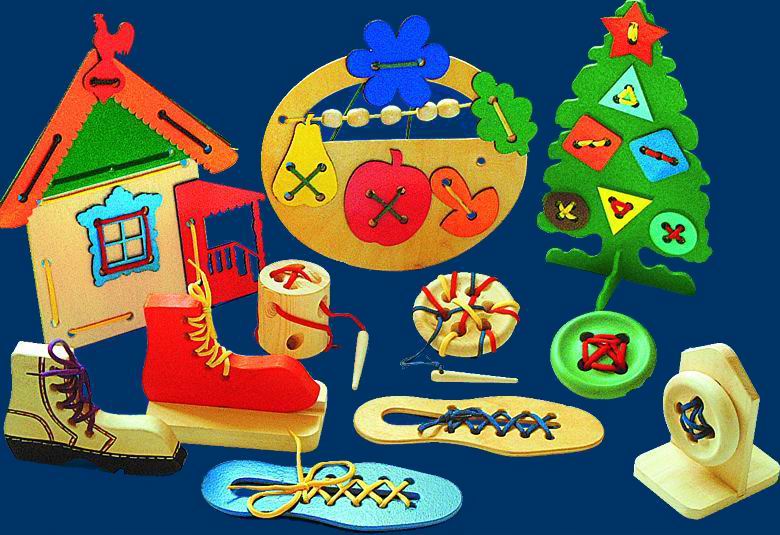 Пазлы
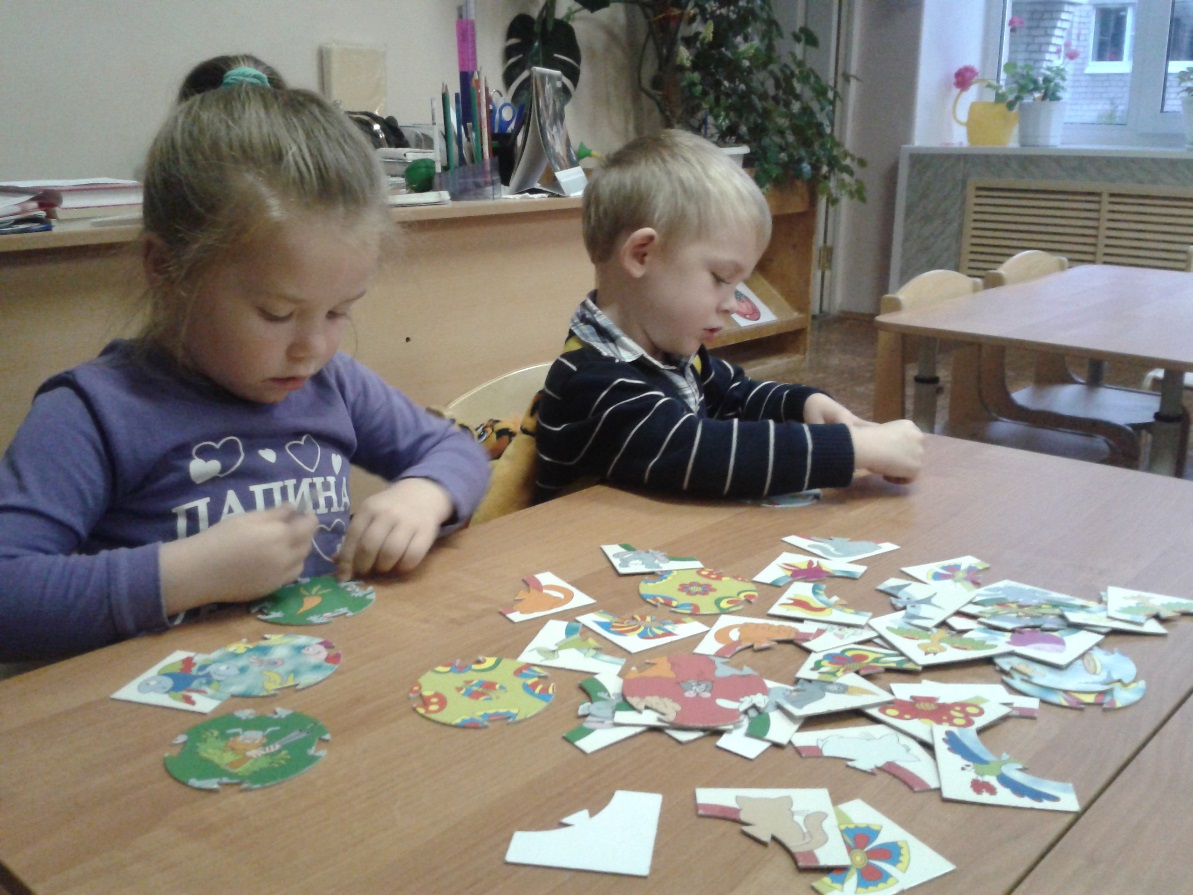 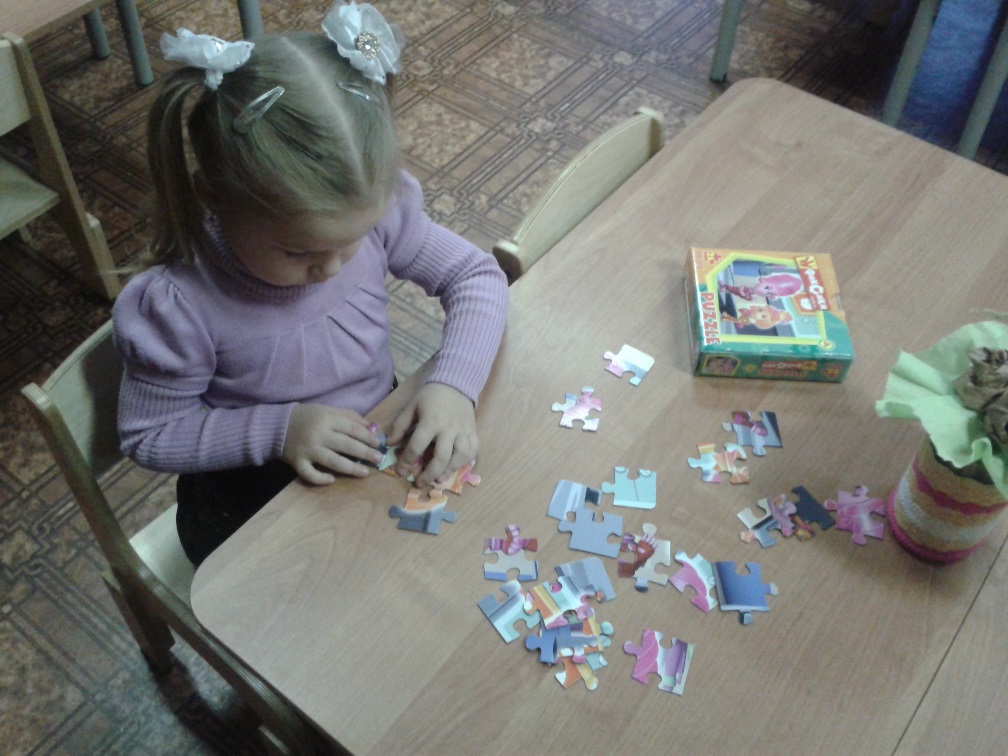 Вдавливание
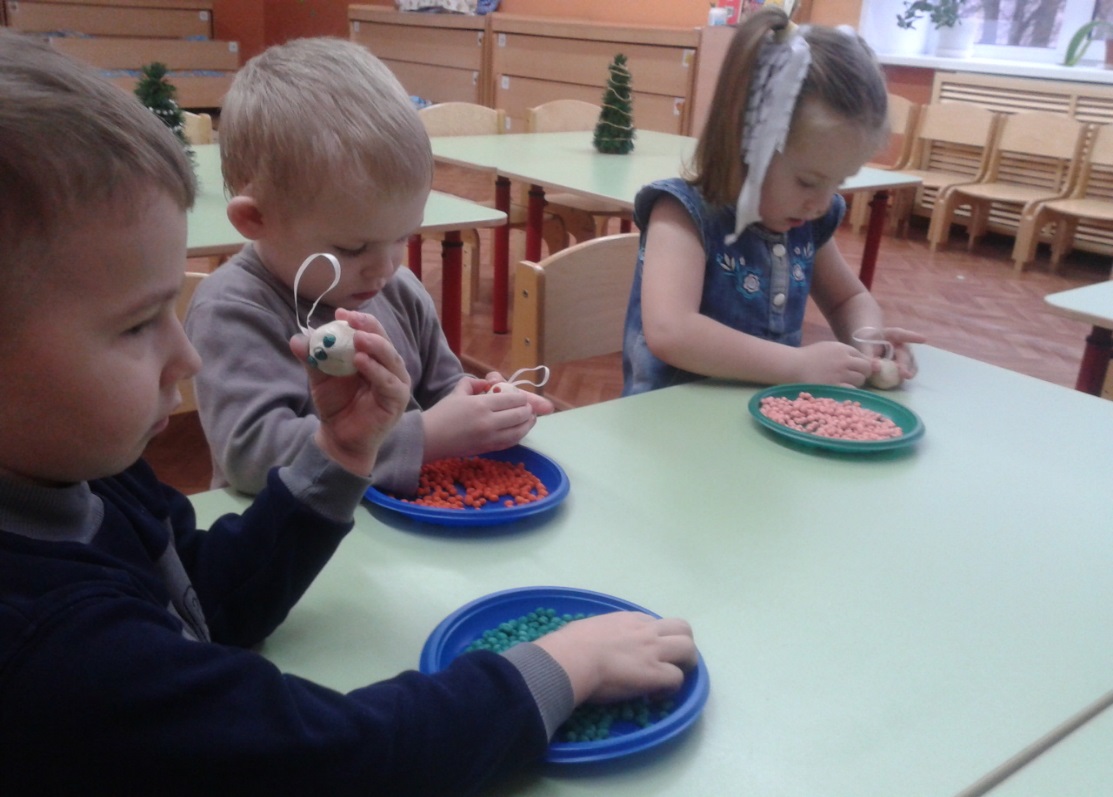 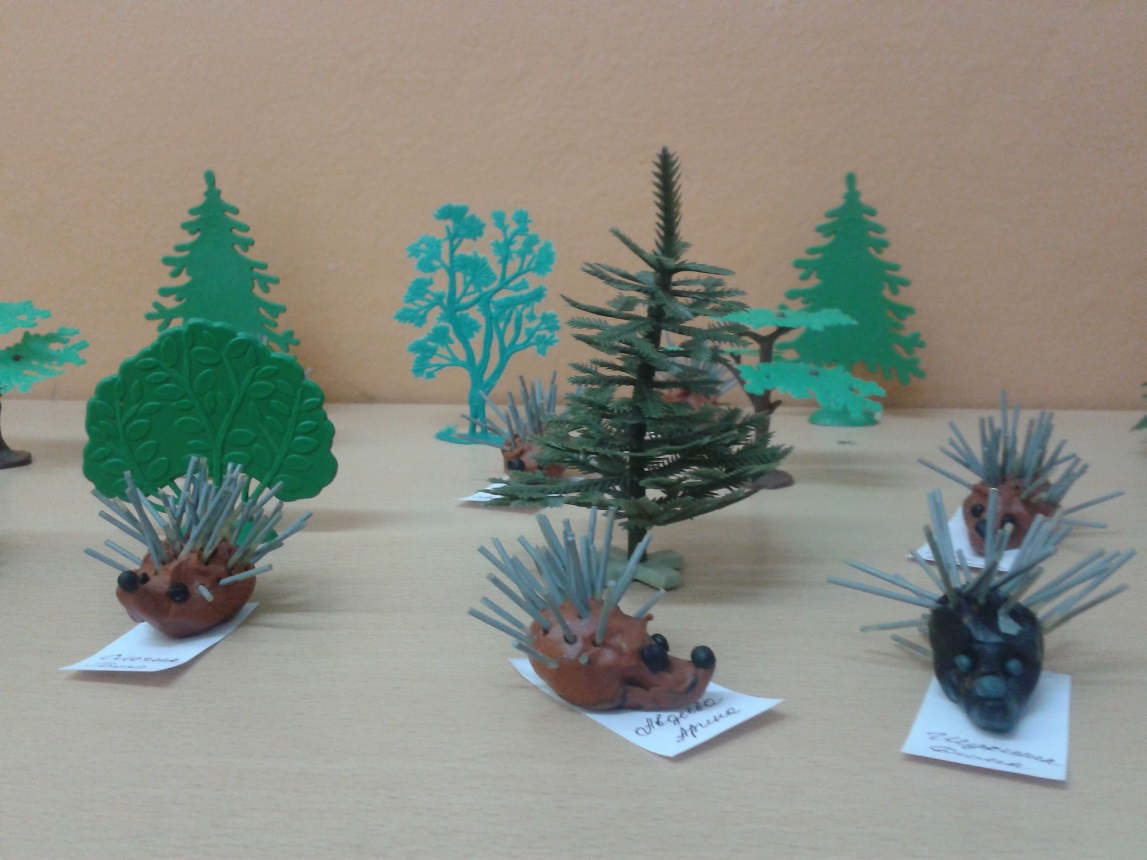 Сортировка
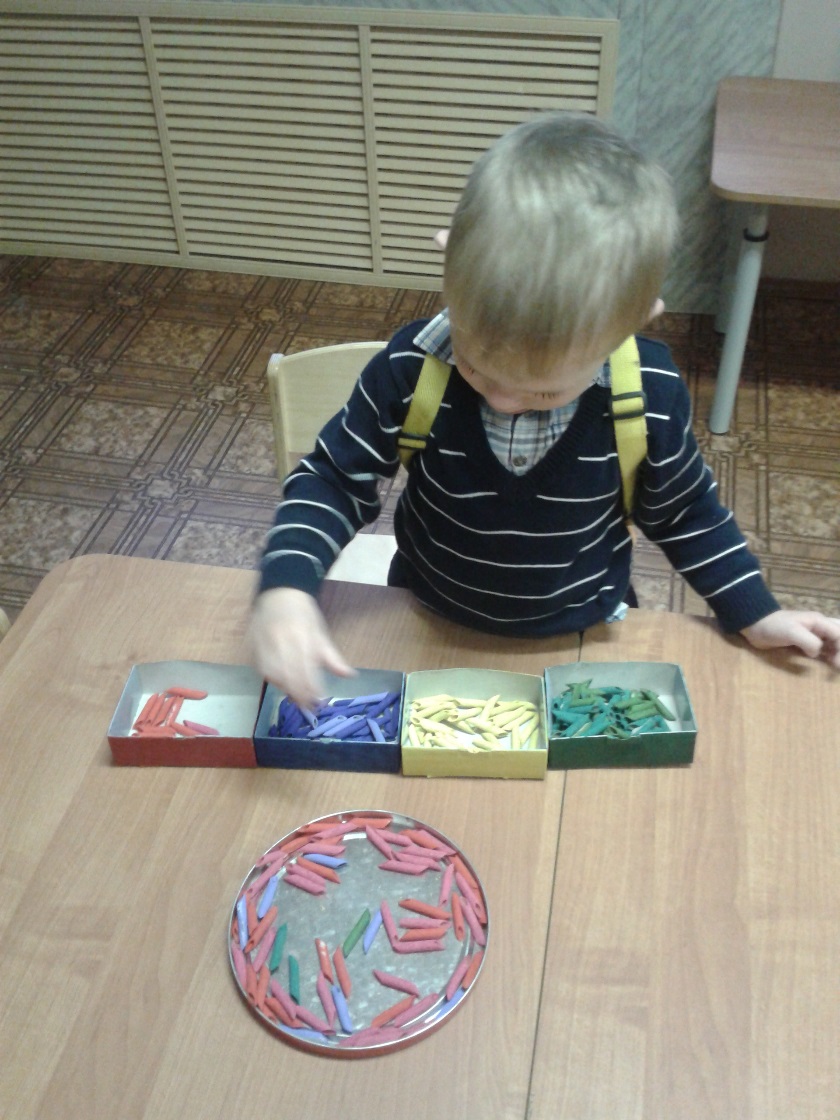 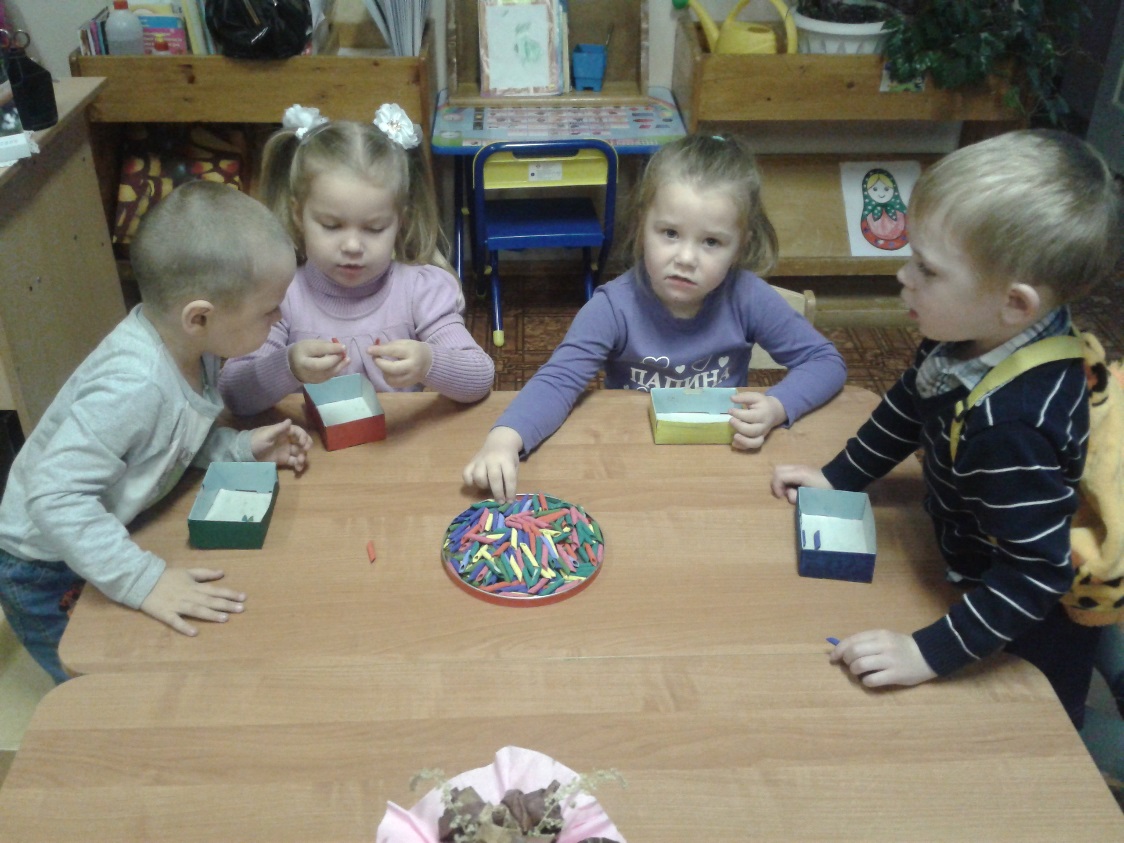 Сосуд с узким горлышком
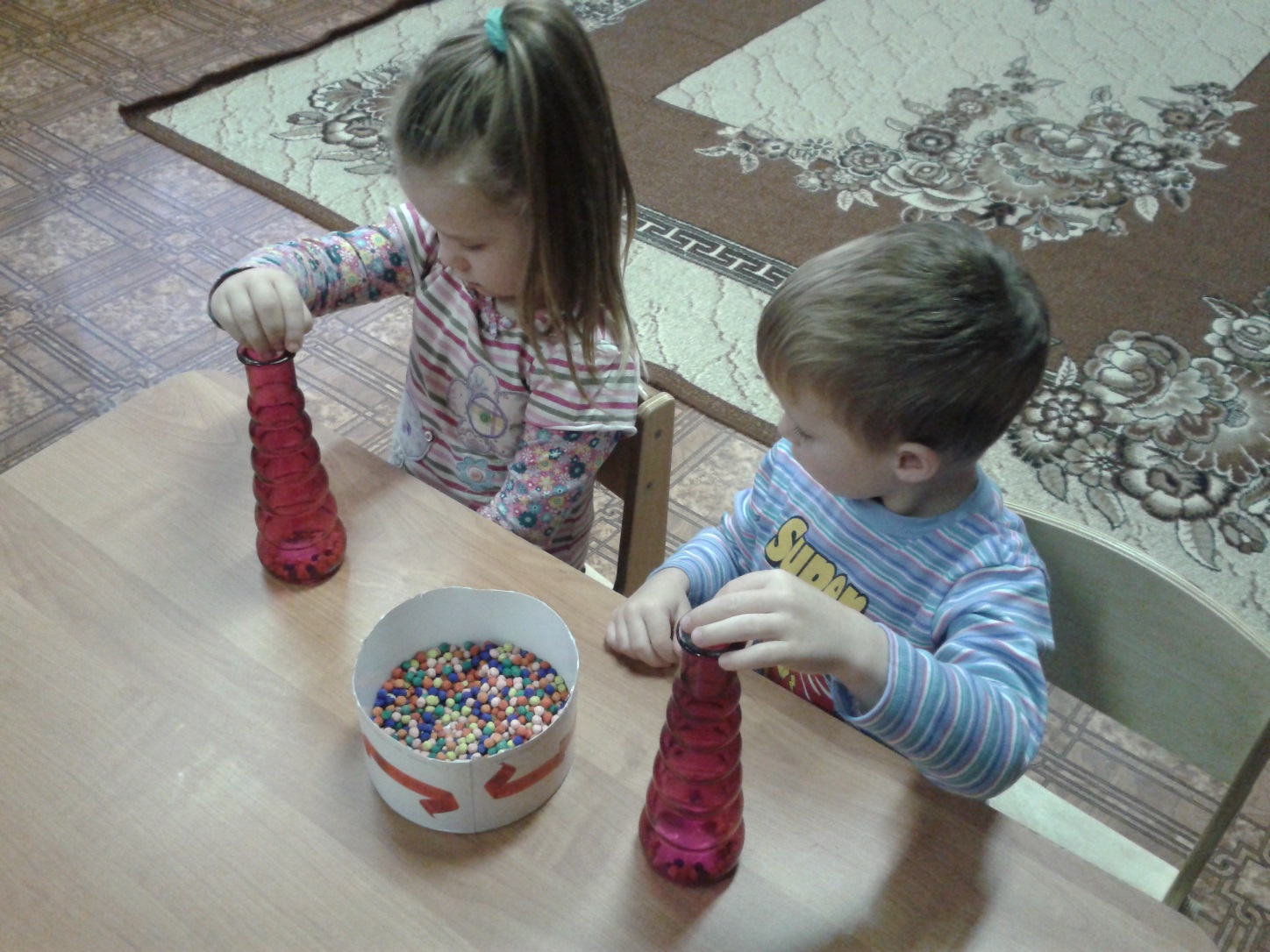 Мозаика
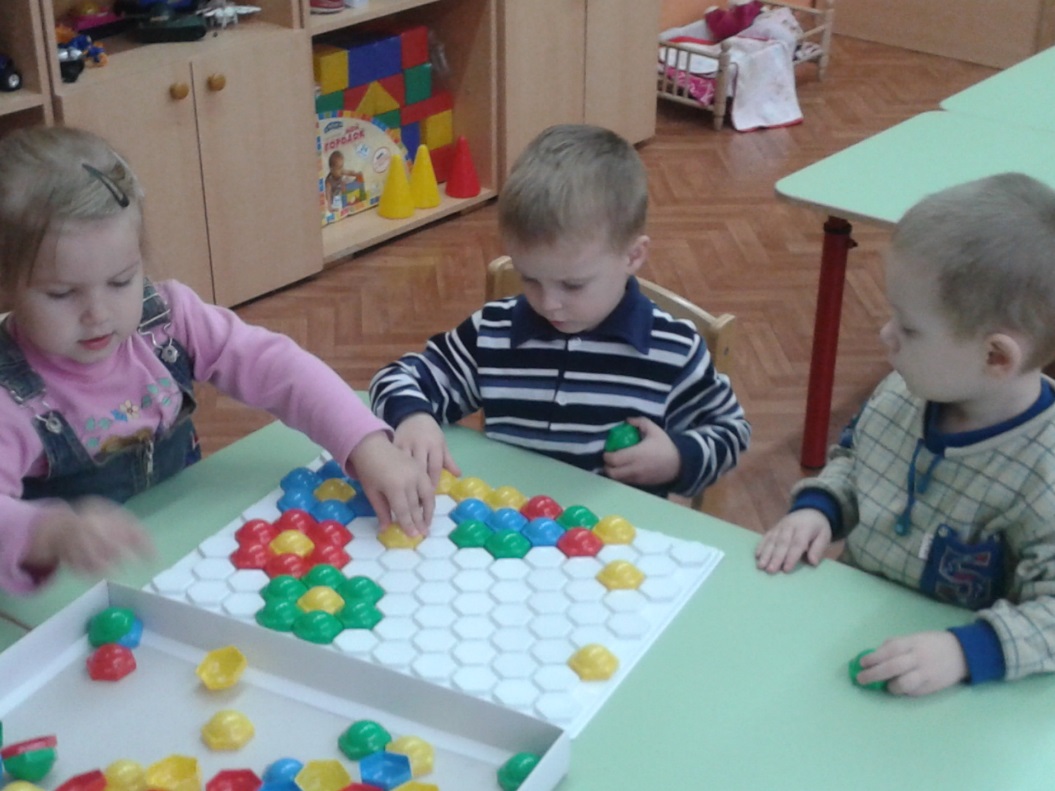 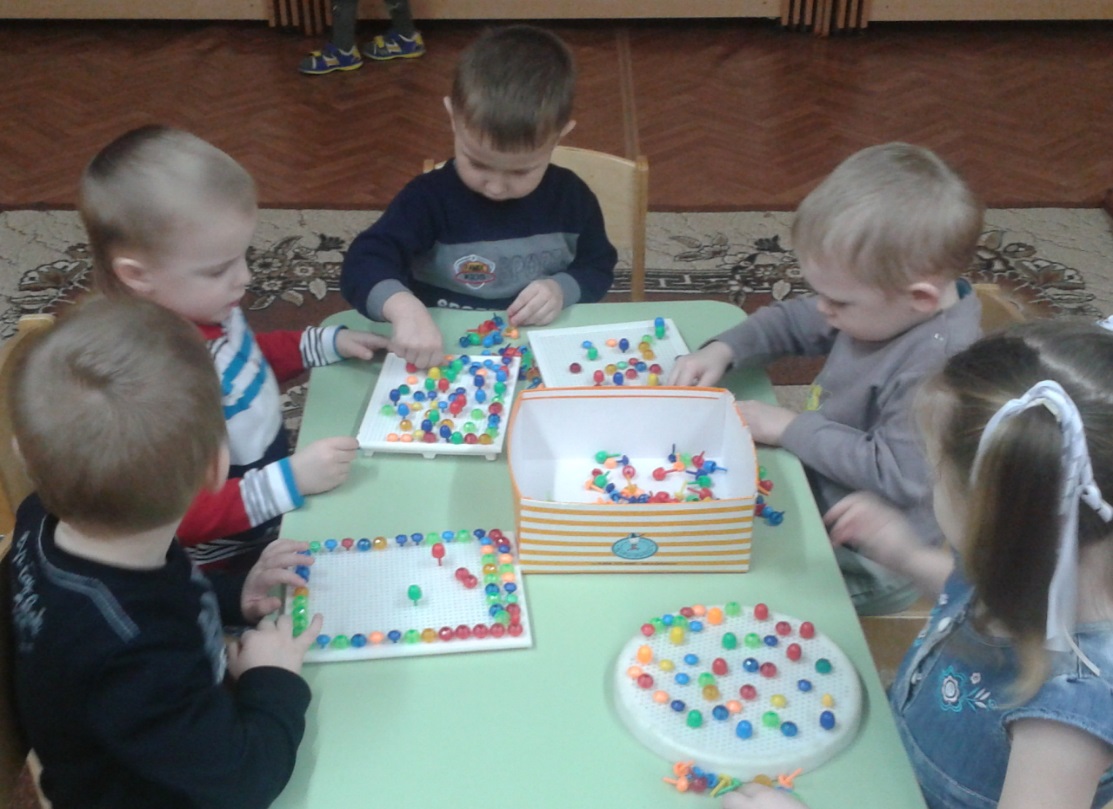 Функциональные застежки
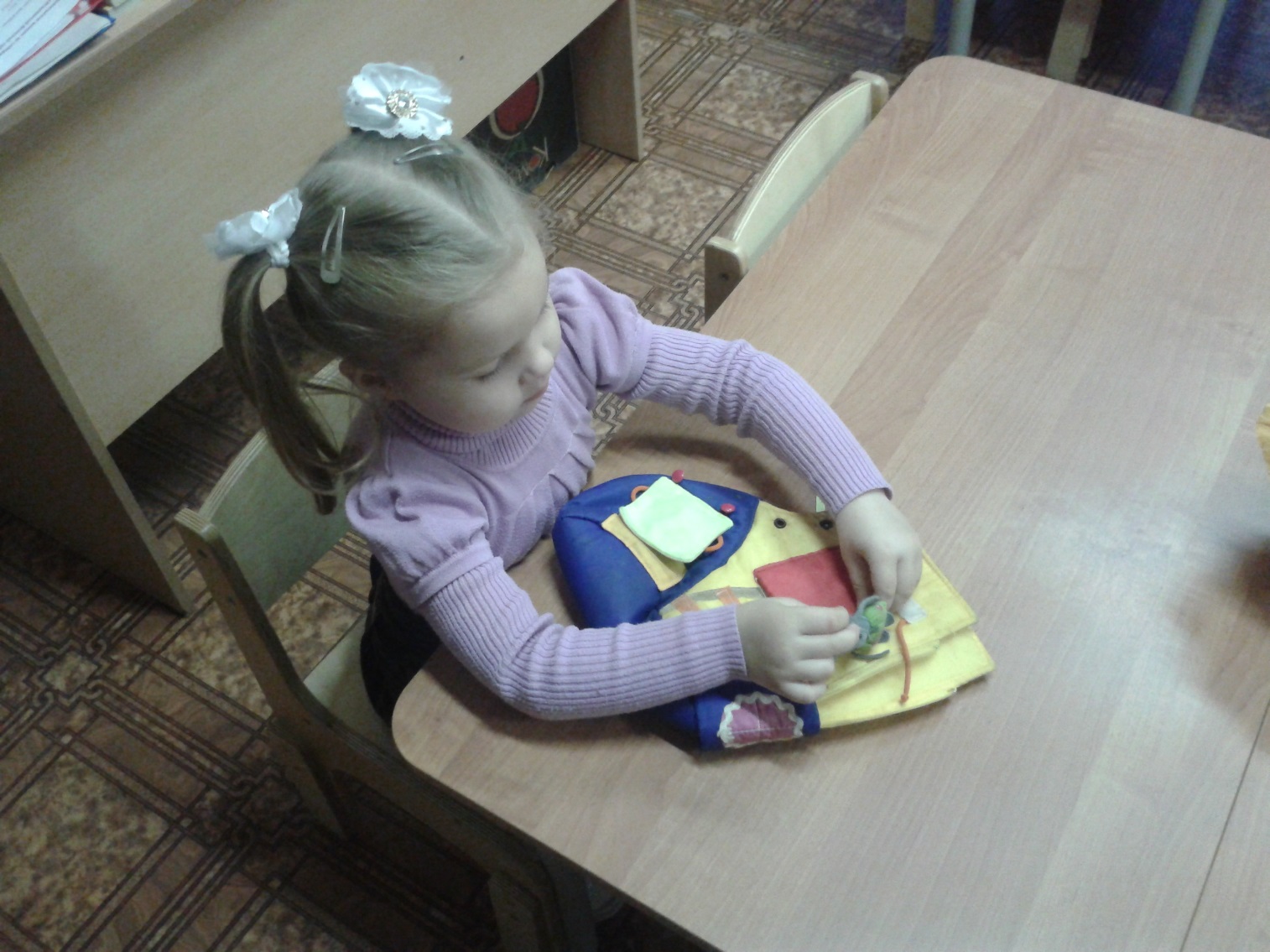 Самомассаж
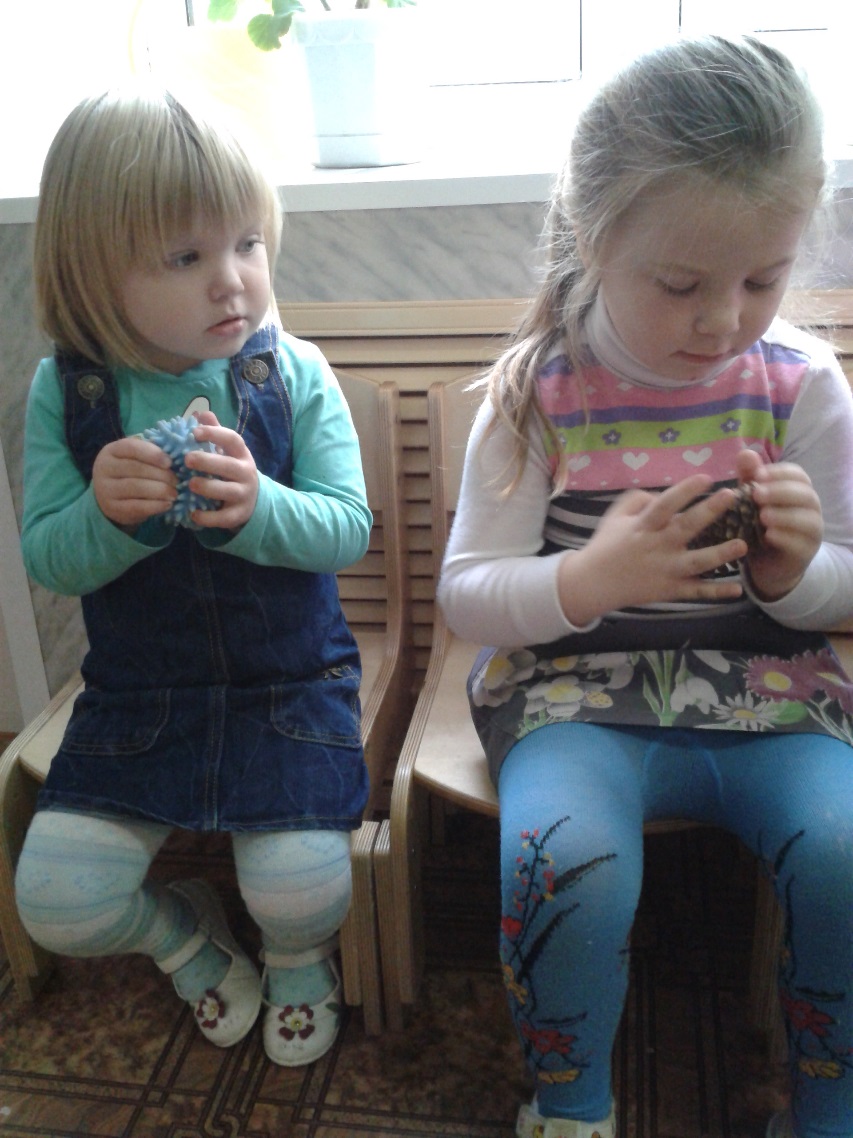 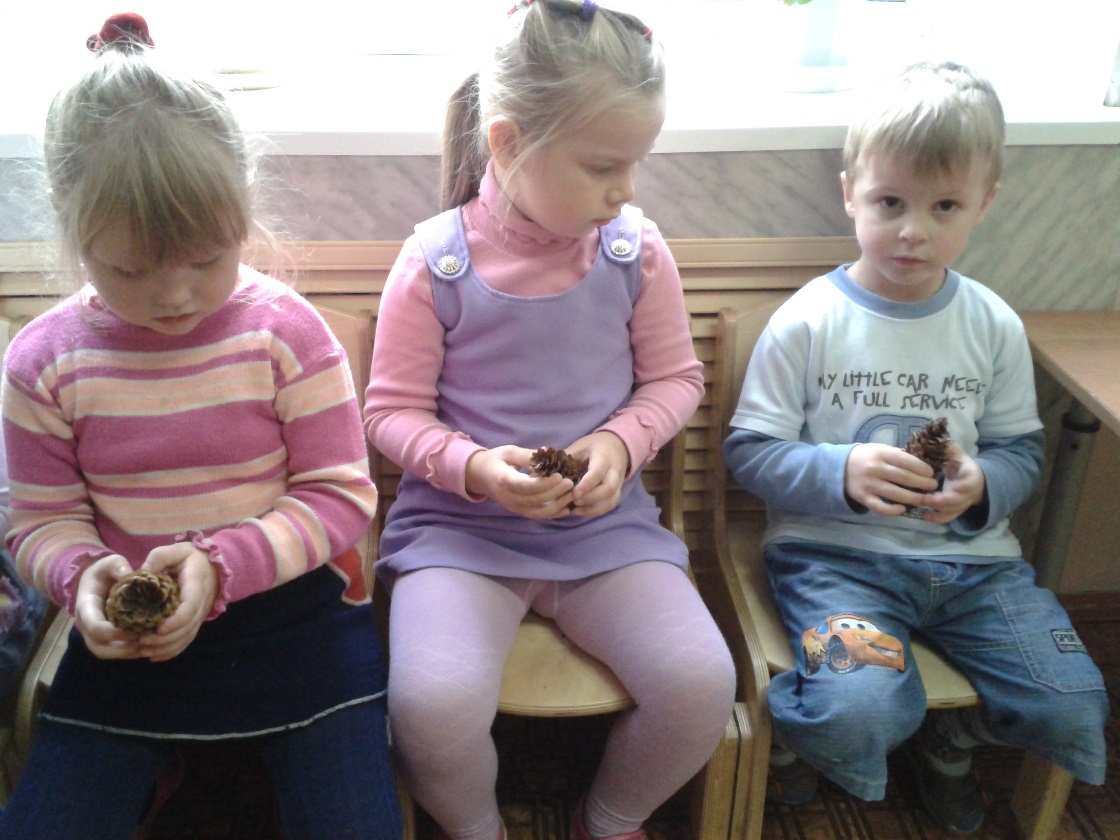 Определи наощупь
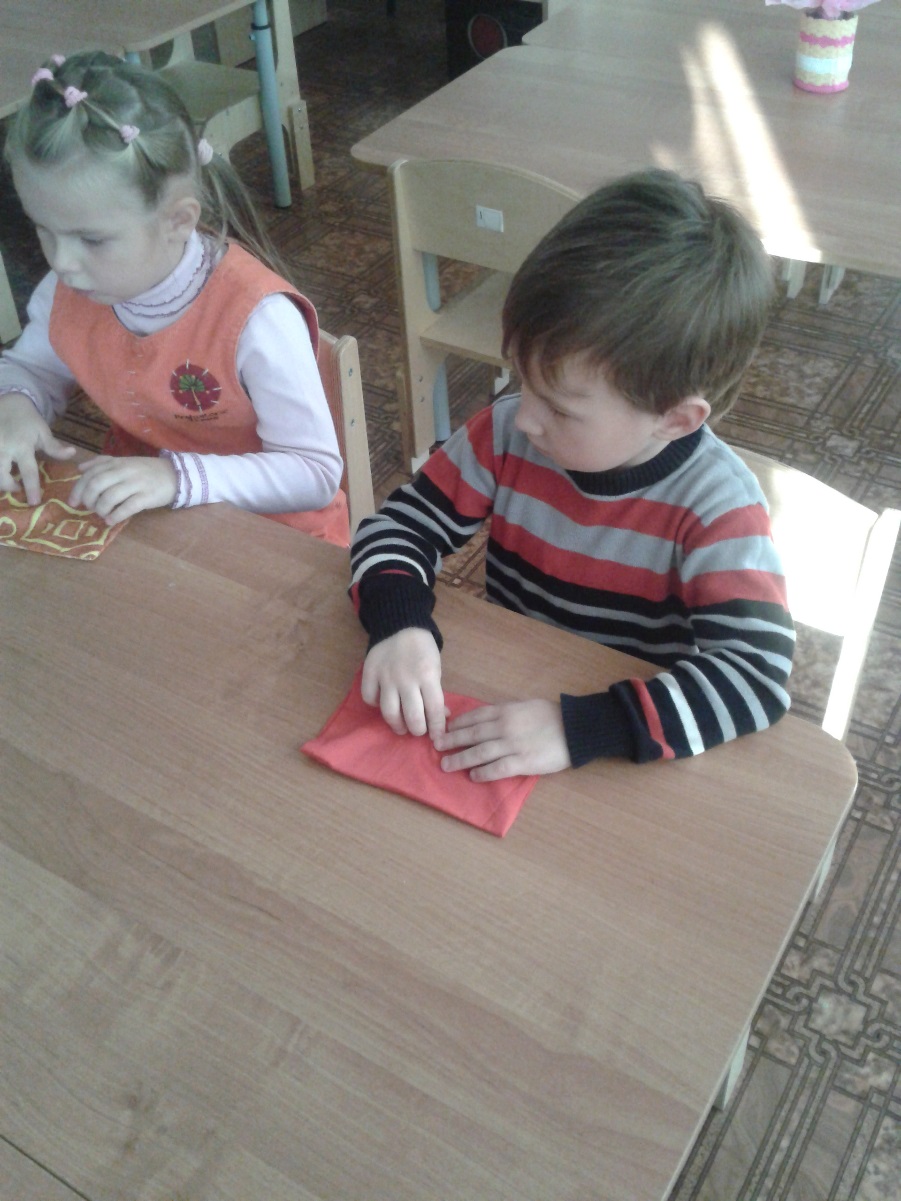 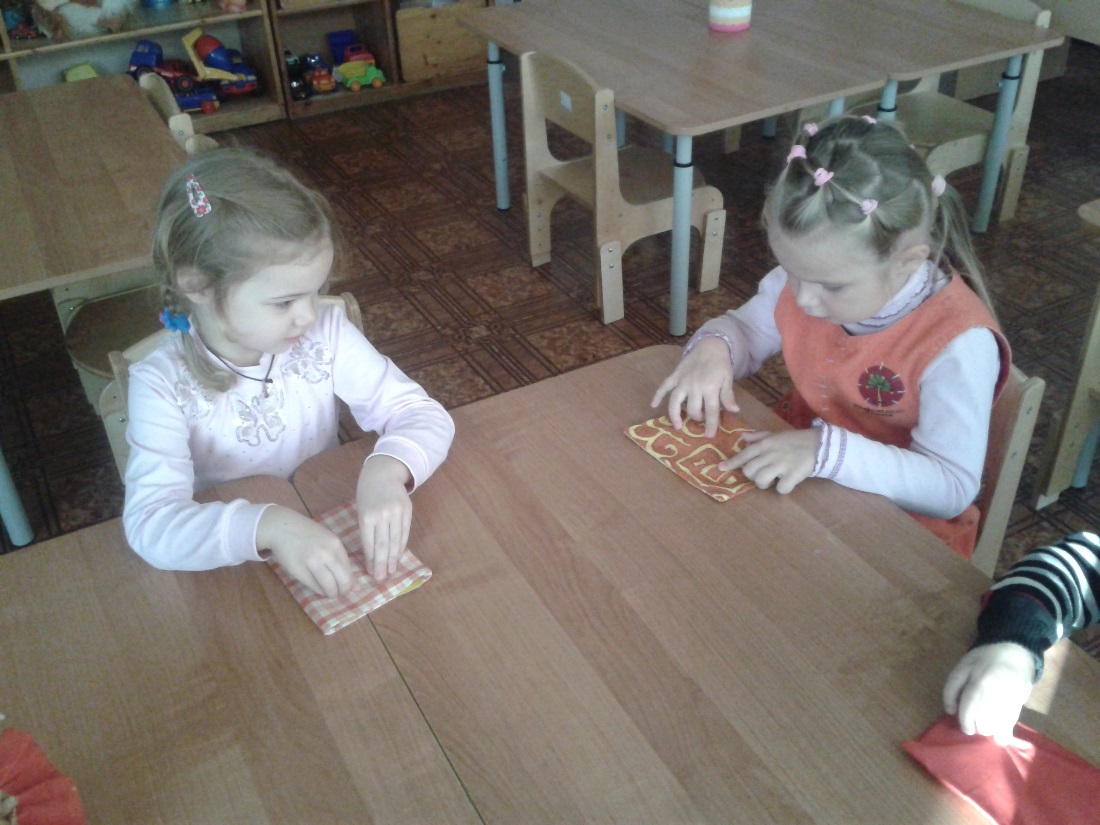 Волшебные пальчики
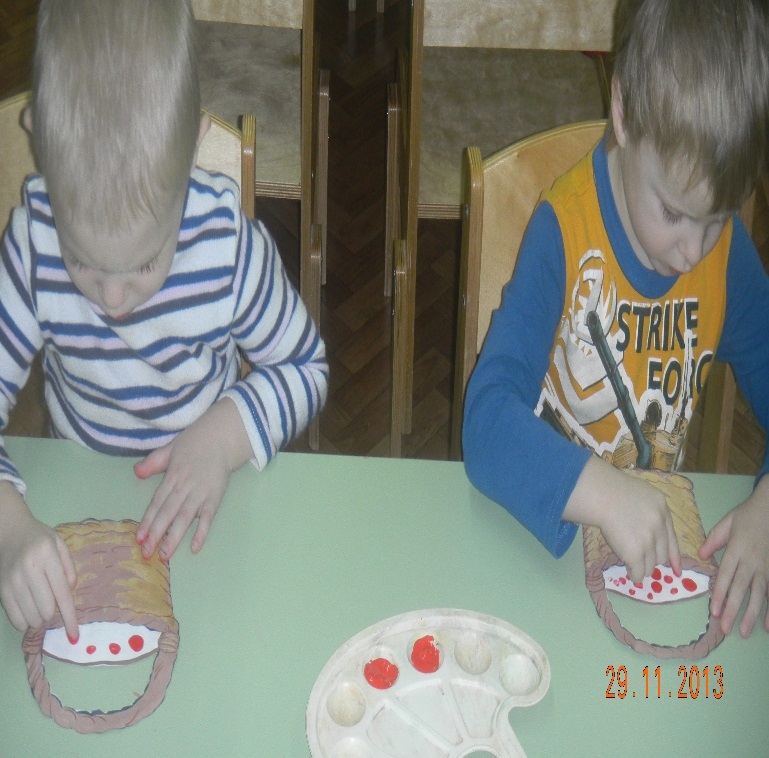 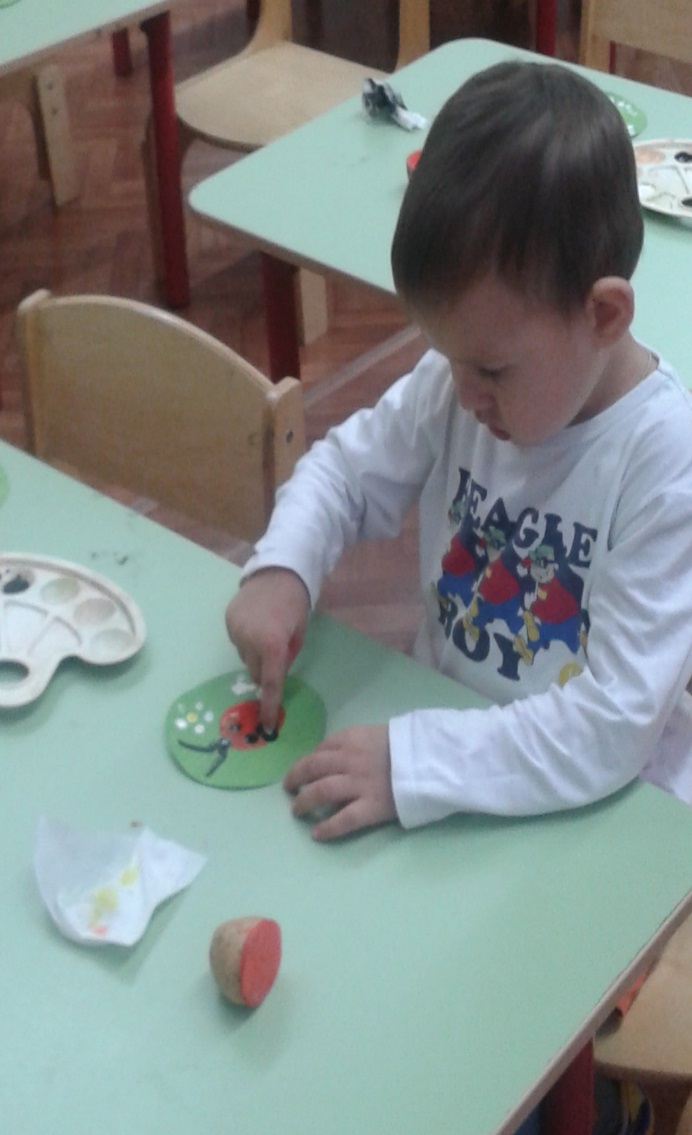 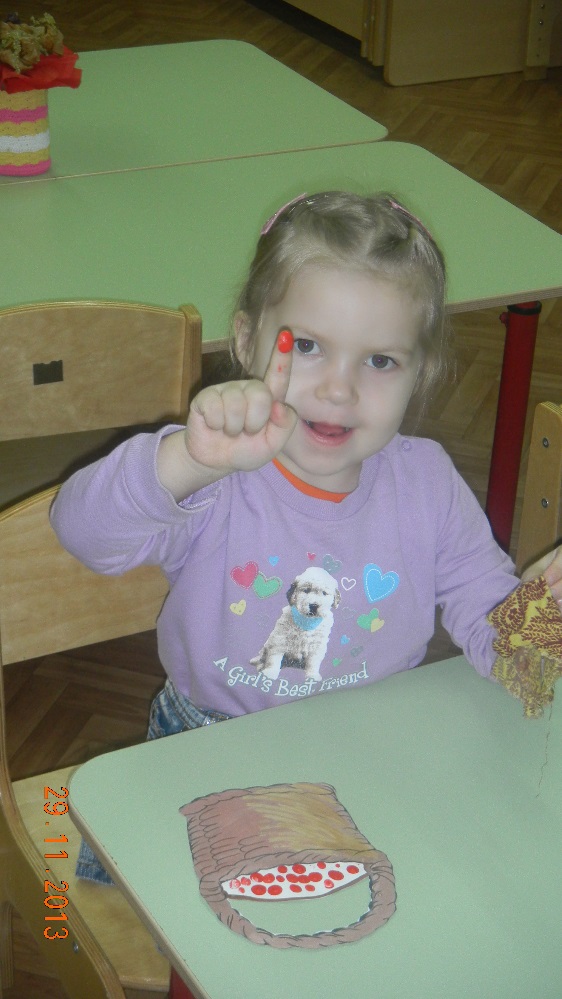 Все эти пособия и игры должны находиться в свободном доступе для ребенка. При этом взрослый объясняет, показывает, рассказывает, для чего нужны данные пособия и игры, как их использовать, соблюдая технику безопасности и руководствуясь принципами охраны жизни и здоровья воспитанника.
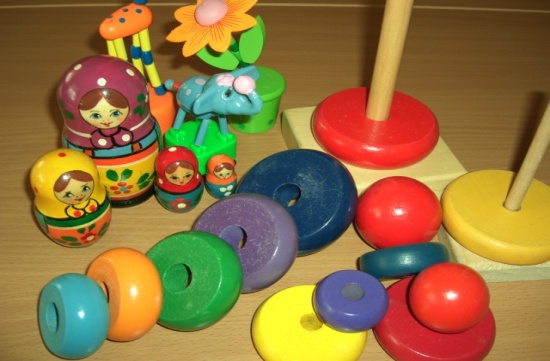 Работа с родителями
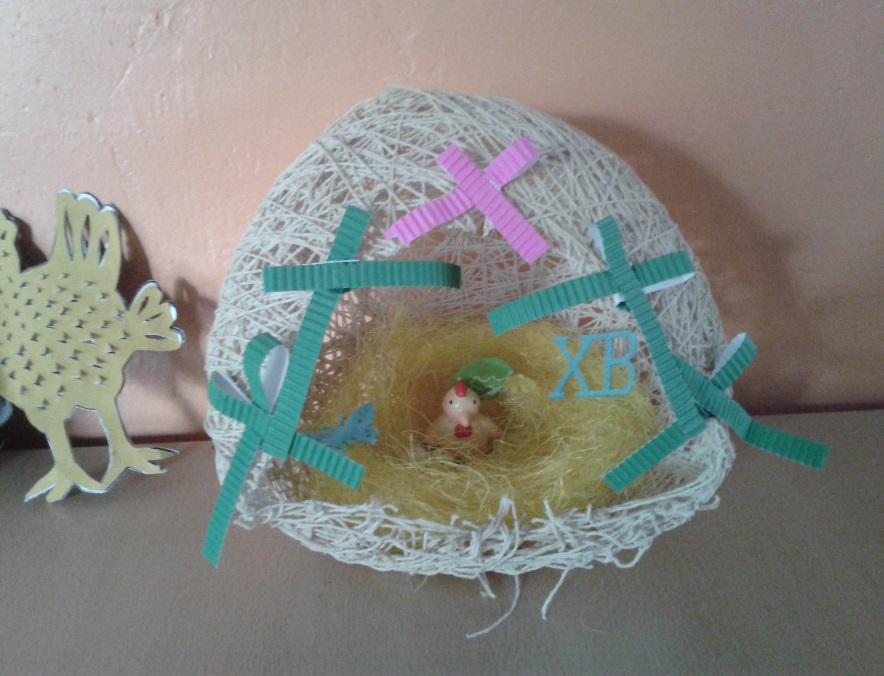 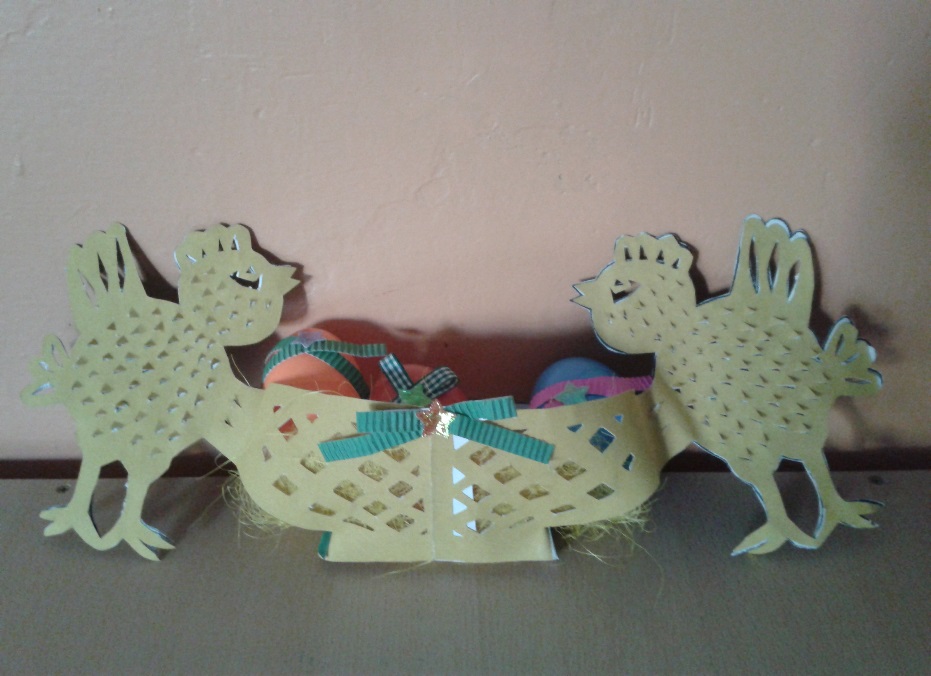 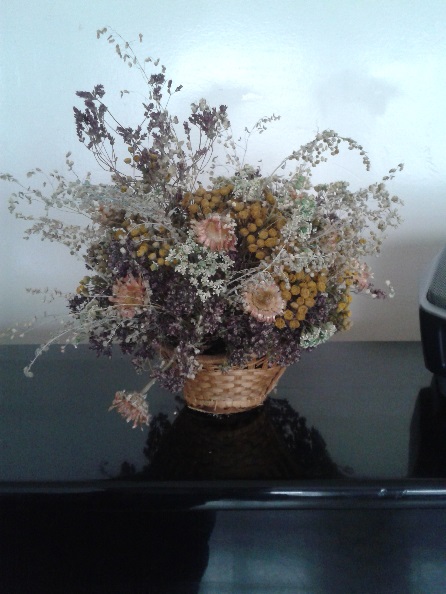 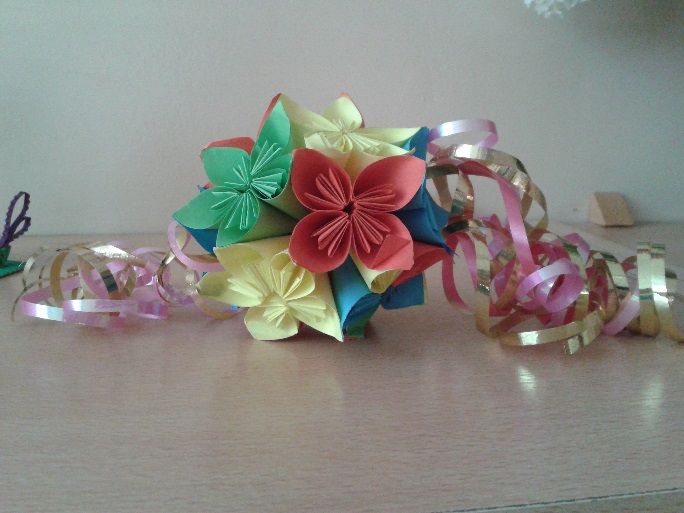 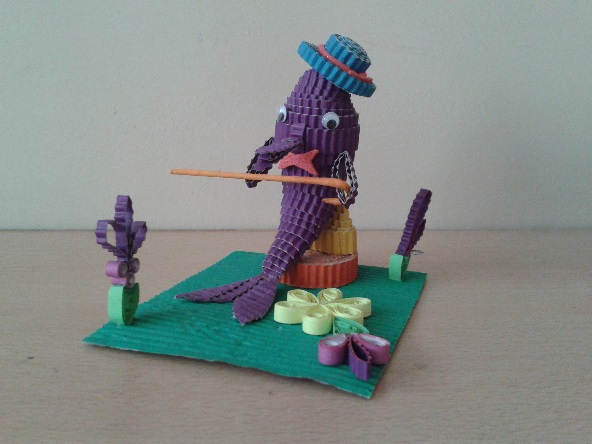